General forsamling 2021SIND Gribskov lokal forening
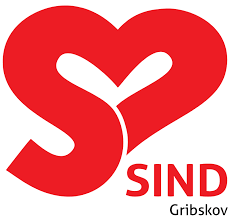 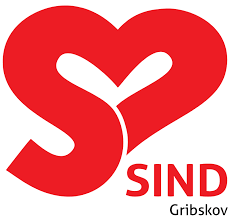 Referat af GF SIND Gribskov 2021
Valg af bestyrelsesmedlemmer og evt. suppleanter (slide 8)
Tre medlemmer til bestyrelsen blev valgt og de har efterfølgende konstitueret sig som følgende: 
Formand: Kristina Kreiner
Næstformand: Per Mundus
Bestyrelsesmedlem: Kristian Kreiner
Kasser: Per Mundus
Valg af revisor og mindst en revisor suppleant (slide 8)
Revisor: Lisa 
Revisor suppleant: Lotte Mundus
Valg af øvrige tillidsposter
Ingen øvrige er blevet valgt
Behandling af evt. forslag til Landsforeningens ordinære landsmøder (afholdes hvert 3. år)
Ingen forslag fra landsforeningens ordinære landsmøde
Eventuelt
Intet
Valg af dirigent, referent og stemmertæller
Kristina Kreiner
Bestyrelsens beretning fremlægges til debat og godkendelse
Beretning blev fremlagt og godkendt. (Se slide 3-5)
Beskrivelse af project Bebuddy (se bilag Bebuddy kommunikationsmateriale)
Det reviderede regnskab for det seneste år fremlægges til debat og godkendelse og budget for det kommende år fremlægges til orientering
Revideret regnskab blev fremlagt og godkendt. (Se slide 8)
Budget for det kommende år blev fremlagt til orienteering. (Se slide 9)
Behandling af indkomne forslag, herunder ændringer til vedtægterne 
Der var ingen indkomne forslag
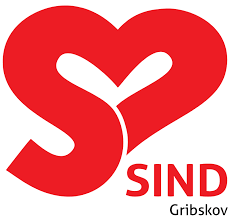 Bestyrelsens beretning 2020GF SIND Gribskov 2021
Modtog 120.000 kr. i Fondsmidler fra Gribskov Kommune til at igangsætte projekt “Søskende grupper” (Dec. 2019) 

Så kom Corona Corona Corona (Marts 2020)

Formand Karen Rasmussen afgik desværre ved døden (Efteråret 2020)

Ingen yderligere aktiviteter blev igangsat
Bestyrelsens beretning 2021 GF SIND Gribskov 2021
Indtil nu:
Kick start af project “søskendegrupper” 			Feb./marts 
Rekruttering af 10 gruppeledere 				Marts/April
Uddannelse af 10 gruppeledere 				April – Aug.
Afholdelse af GF Sind Gribskov loakl forening		Sept. 

Planlagt i resten af 2021:
Planlægning af igangsættelse af Søskendegrupper 	Juni – d.d.
Forventet opstart af søskendegrupper 			Jan. 2022
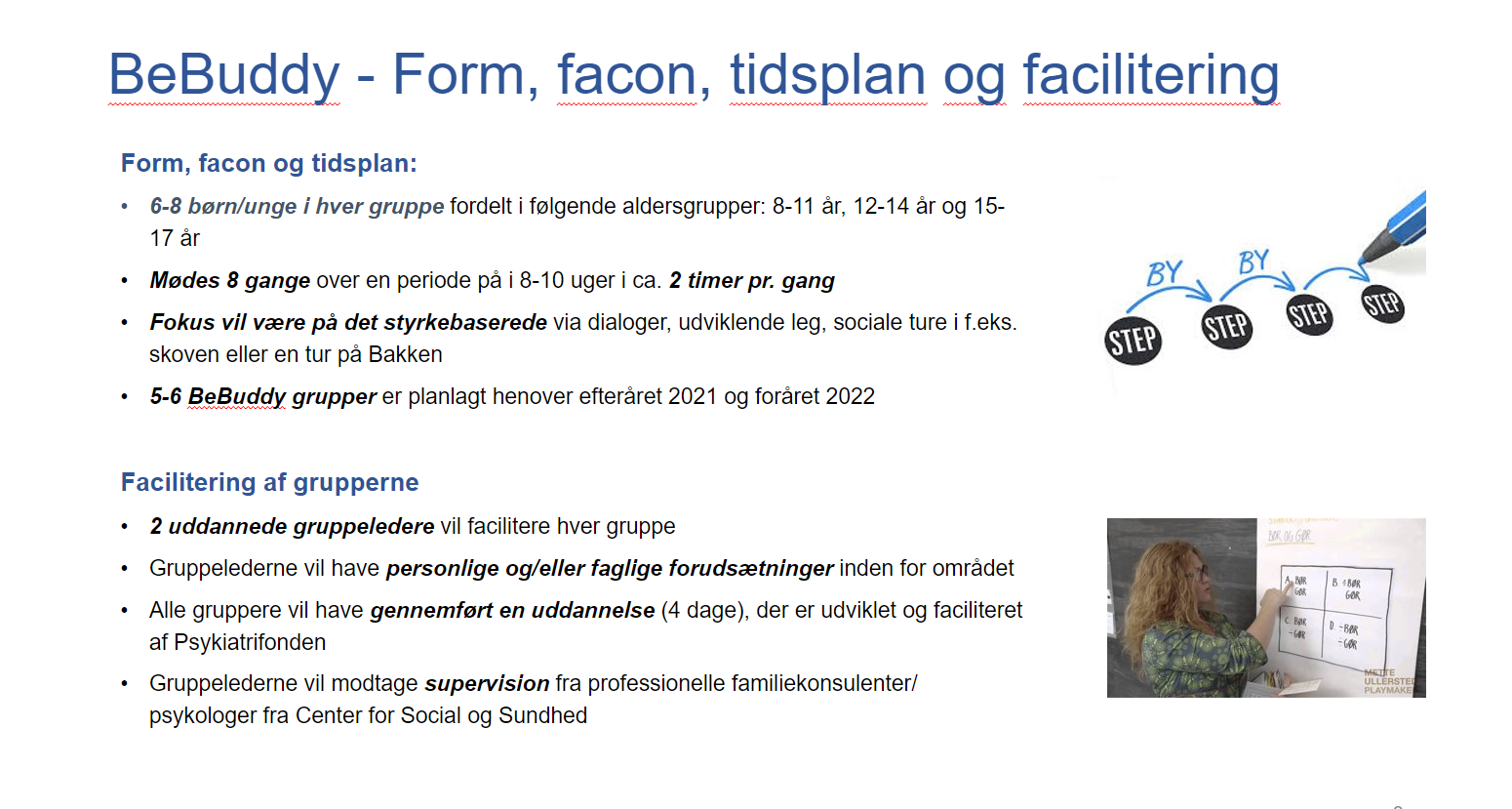 Regnskab 2020GF SIND Gribskov 2021
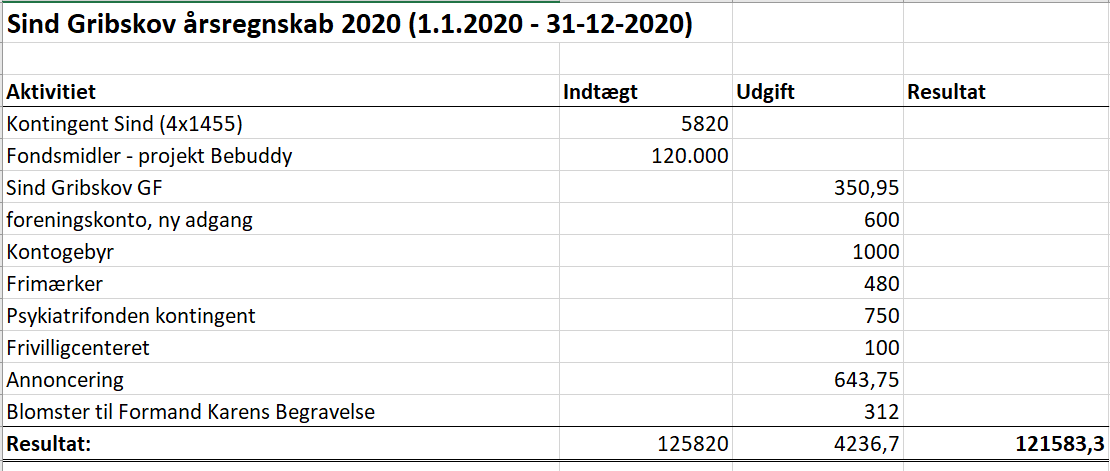 Budget 2021GF SIND Gribskov 2021
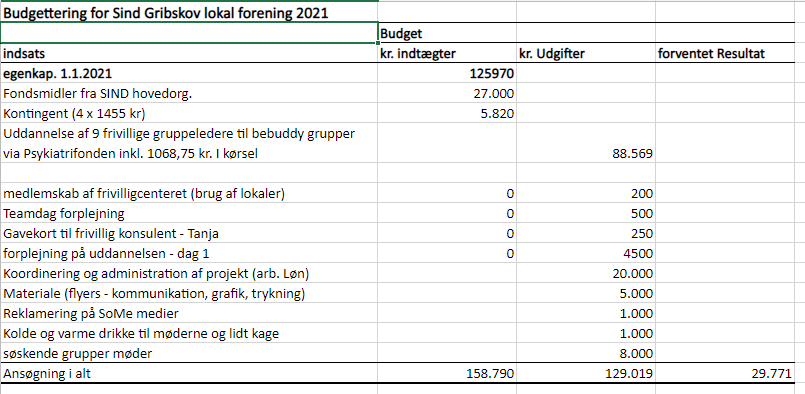 Valg af bestyrelsesmedlemmer og evt. suppleanterGF SIND Gribskov 2021
Nye bestyrelsesmedlemmer
Kristina Kreiner genopstiller - Godkendt
Per mundus stiller op - Godkendt
Kristian Kreiner stiller op –Godkendt

Tidligere medlemmer: 
Vagn Lykke er meldt ud af bestyrelsen
Karen Rasmussen er afgået ved døden

Ny revisor 
Nyvalgt revisor: Lisa Tange
Nyvalgt Revisor suppleant: Lotte Mundus
Ny revisor 
Nyvalgt revisor: Lisa Tange
Nyvalgt Revisor suppleant: Lotte Mundus

Tidligere revisor 
Lisbeth Møllebro